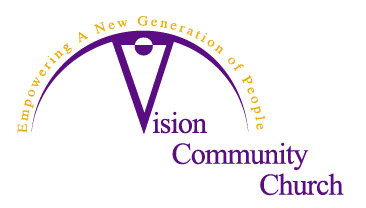 FREE
Hallelujah Harvest 
Festival
Food
Games
Crafts
Face Painting
Bouncy House
Raffles
Join Us for Some Family Fun
October 22, 2016
11am – 3 pm
**All are Welcome**
410 Deacon Road
Fredericksburg, VA  22405